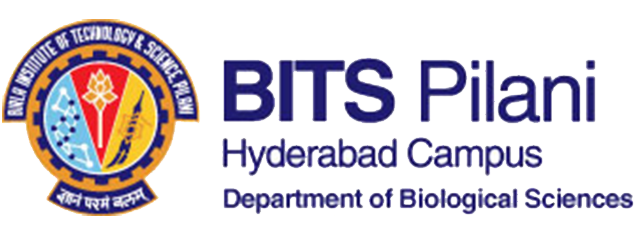 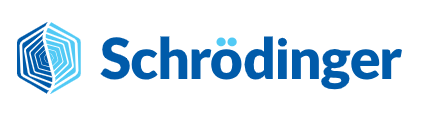 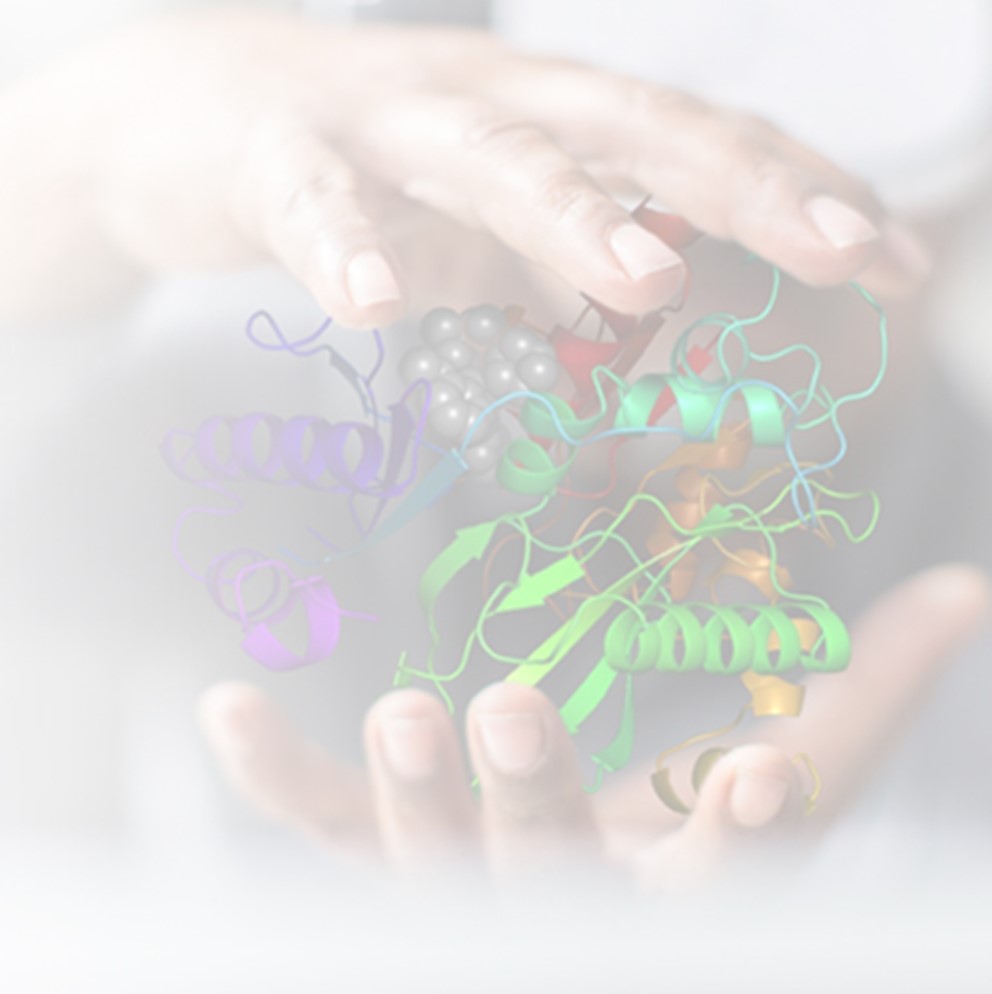 Hands-on Workshop on
“Computationally-Driven 
Drug Design Workflows”

Date: November 16-17, 2023
Venue: F-206, BITS Pilani Hyderabad CAMPUS
APPLICATION DEADLINE : November 9, 2023

Seats are limited 
Selection is based on eligibility criteria (Master’s students, Ph.D. students, postdocs, researchers, etc.) and a small writeup
Application form link: https://forms.gle/gMB1PRJBUnGrrrYd9  
Applicants will be shortlisted and notified for registration
If many good quality applications are received, registration will be offered on a first come, first served basis
No accommodation and transport will be provided
Laptop with Windows 10 or higher & 4GB RAM and higher; Internet will be provided

Registration Fee:  ₹ 1000 (includes lunch and refreshments)

Organizers
•  Prof K. N. Mohan •  Prof Amartya Sanyal
Department of Biological Sciences, BITS Pilani Hyderabad Campus

Speakers from Schrödinger
•  Vinod Devaraji	     •  Dr. Koushik Kasavajhala       •  Dr. Pritesh Bhat

Contact: bio.office@hyderabad.bits-pilani.ac.in
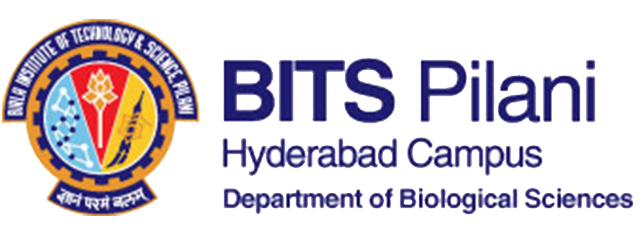 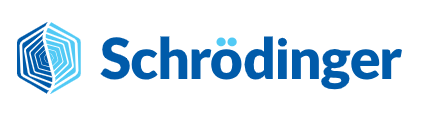 Program Details
Day 1
9:00 AM		Breakfast
9:30 AM		Technical Setup and Visual check
9:40 AM		Inauguration
10:00 AM		1. Opening: Molecular Modelling: Introductory Presentation
10:30 AM		2. Logging into Cloud instance
10:45 AM 		3. Maestro GUI 1: 2D Sketcher and 3D Builder
11:15 AM		4. Maestro GUI 2: Building DNA and Importing SMILES
11:45 AM		5. Maestro GUI 3: Protein Visualization 6B2Q
12:15 PM		6. Protein Preparation and Grid Generation 6B2Q

			1:00 PM – 2:00 PM	Lunch Break
 
2:00 PM		7. Ligand Preparation for 6B2Q
2:10 PM		8. Molecular Docking 6B2Q
2:40 PM		9. Molecular Docking Analysis 1 – Pose visualization and  evaluation
3:15 PM		10. Molecular Docking Analysis 2 – Ligand Interaction Diagram and Calculation 	of Interaction Fingerprints
 
3:45 PM		Review Day 1 Activities and Completion of tasks
4:00 PM		Tea and Snacks

Day 2
9:00 AM		Breakfast
9:30 AM		Overview of the Department of Biological Sciences
10:00 AM		1. Opening - Molecular dynamics theory presentation
10:30 AM		2. Logging into cloud instance
10:45 AM		3. Protein Preparation
11:15 AM		4. Desmond Introduction and building your MD simulation system
11:45 AM		5. Desmond Molecular Dynamics Submission
12:00 Noon		6. Desmond Molecular Simulation Analysis 1 – Visual Analysis
12:30 PM		7. Desmond Molecular Simulation Analysis 2 – Quantitative Analysis using 	Simulation Interaction Diagram

		1:00 PM – 2:00 PM	Lunch Break (Continue to use software during the break)

2:00 PM		8. Ligand Designer
3:00 PM		Review Day 2 Activities
3:30 PM		Completion and Concluding Remarks

4:00 PM		Tea and Snacks
4:30 PM		Departure